Les IDE orientés conception
Cycle de Vie Des Applications - 2016
Sommaire
Introduction

Les principaux IDE orientés conception
	Microsoft Visual Studio
	ArgoUML
	SharpDevelop
	PowerAMC

Conclusion
Introduction
3
Sommaire
Introduction

Les principaux IDE orientés conception
	Microsoft Visual Studio
	ArgoUML
	SharpDevelop
	PowerAMC

Conclusion
Microsoft Visual Studio
5
Sommaire
Introduction

Les principaux IDE orientés conception
	Microsoft Visual Studio
	ArgoUML
	SharpDevelop
	PowerAMC

Conclusion
ArgoUML
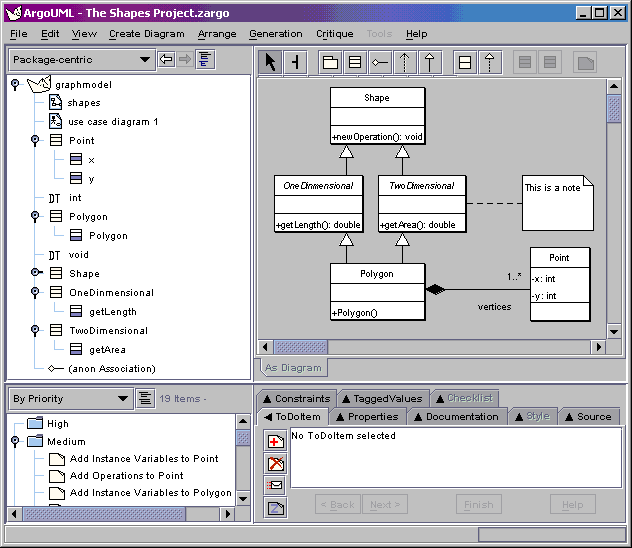 7
Sommaire
Introduction

Les principaux IDE orientés conception
	Microsoft Visual Studio
	ArgoUML
	SharpDevelop
	PowerAMC

Conclusion
SharpDevelop
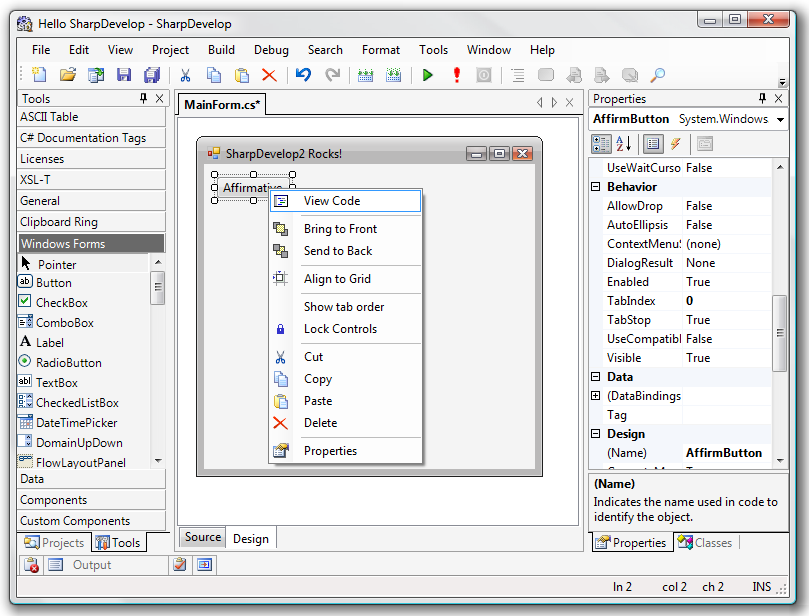 9
Sommaire
Introduction

Les principaux IDE orientés conception
	Microsoft Visual Studio
	ArgoUML
	SharpDevelop
	PowerAMC

Conclusion
PowerAMC
11
Sommaire
Introduction

Les principaux IDE orientés conception
	Microsoft Visual Studio
	ArgoUML
	SharpDevelop
	PowerAMC

Conclusion
Conclusion
13
OuestDecision
Site de L'Institut d'électronique et d'informatique
Microsoft
ArgoUML-Users
IcSharpCode
Sources
14
Merci de votre attention
LE DUFF Yvan – ISOARD Axel – CHOLE Julien – LA Sylvain – NERSESIAN Robert
15